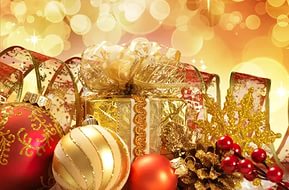 роллы
Листы нори
Мокрыми руками выложить рис
+васаби +семга
мокрый нож
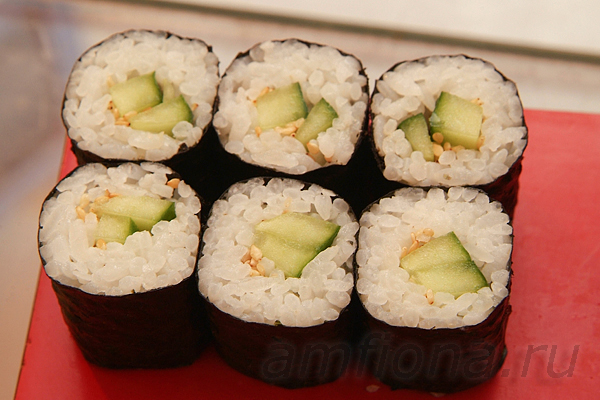 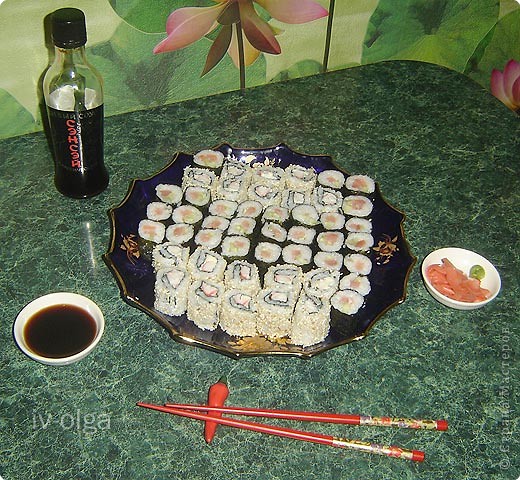 Степень сложности – очень легко. Время приготовления – 30 минут. Ингредиенты: — одна упаковка крабовых палочек— 150 грамм твердого сыра— зелень укропа— майонез— чеснок (по вкусу)
Сыр на мелкой терке
Добавить укроп
Измельчить чеснок
+ майонез
разморозить
развернуть
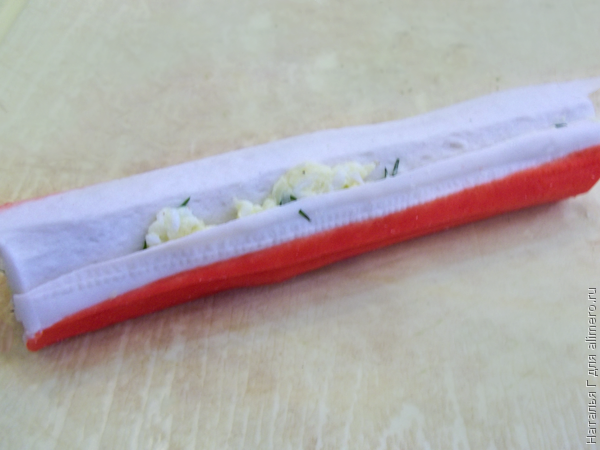